BUSINESS REPORT
简约通用工作总结计划
汇报人：优页PPT
时间：202X.05
工作汇报 | 工作总结 | 季度汇报 | 项目介绍 | 年终报告
Summary and report of atmospheric simple creative work ppt template of microsomal Business ReportSummary and report of atmospheric simple creative work Business Report
目录
CONTENTS
01
02
岗位工作概述
工作完成情况
Summary and report of atmospheric simple creative work ppt template of microsomal Business Report
Summary and report of atmospheric simple creative work ppt template of microsomal Business Report
03
04
工作不足之处
未来工作计划
Summary and report of atmospheric simple creative work ppt template of microsomal Business Report
Summary and report of atmospheric simple creative work ppt template of microsomal Business Report
01
岗位工作概述
添加文字标题一
添加文字标题二
添加文字标题三
添加文字标题四
添加文字标题五
添加文字标题六
Summary and report of atmospheric simple creative work ppt template of microsomal Business ReportSummary and report of atmospheric simple creative work Business Report
岗位工作概述
工作岗位工作一
您的内容打在这里，或者通过复制您的文本后，在此框中选择粘贴，并选择只保留文字。您的内容打在这
工作总结回顾
您的内容打在这里，或者通过复制您的文本后，在此框中选择粘贴，并选择只保留文字。您的内容打在这您的内容打在这里，或者通过复制您的文本后，在此框中选择粘贴，并选择只保留文字。您的内容打在这
工作岗位工作二
您的内容打在这里，或者通过复制您的文本后，在此框中选择粘贴，并选择只保留文字。您的内容打在这
工作岗位工作三
艺术总监
您的内容打在这里，或者通过复制您的文本后，在此框中选择粘贴，并选择只保留文字。您的内容打在这
岗位工作概述
工作会议培训
人员安排调动
您的内容打在这里，或者通过复制您的文本后，在此框中选择粘贴。
您的内容打在这里，或者通过复制您的文本后，在此框中选择粘贴。
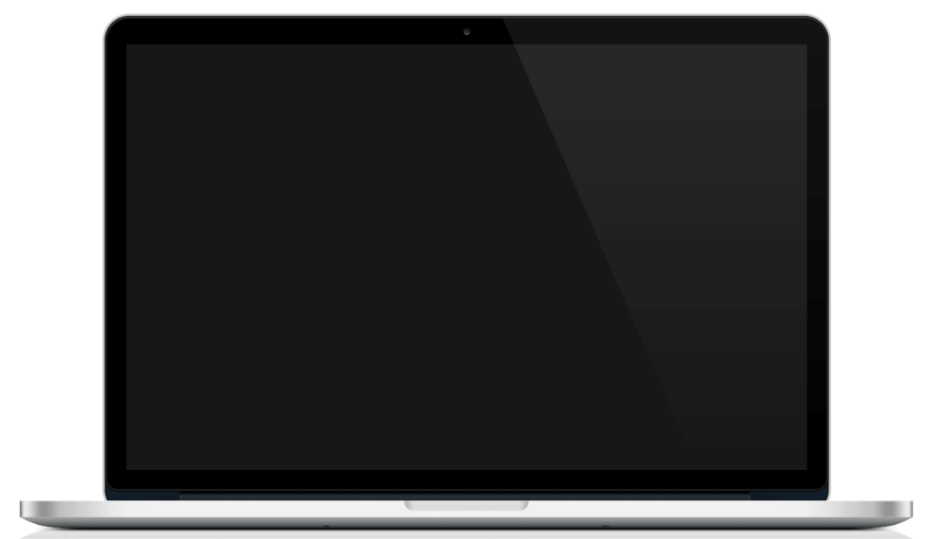 沟通技巧
过程中控制
您的内容打在这里，或者通过复制您的文本后，在此框中选择粘贴。
您的内容打在这里，或者通过复制您的文本后，在此框中选择粘贴。
团队人员展示
张某某
张某某
张某某
张某某
CEO / Founder
CEO / Founder
CEO / Founder
CEO / Founder
简洁精准的 解说所提炼的核心概念点击输入简要文字解说
简洁精准的 解说所提炼的核心概念点击输入简要文字解说
简洁精准的 解说所提炼的核心概念点击输入简要文字解说
简洁精准的 解说所提炼的核心概念点击输入简要文字解说
岗位工作概述
02
03
01
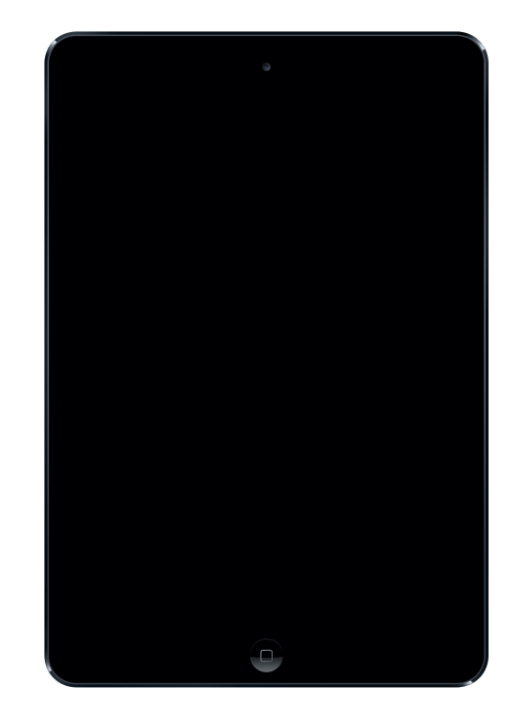 您的内容打在这里，或者通过复制您的文本后，在此框中选择粘贴，尽可能简介扼要，主题明确。您的内容打在这里，
工作一
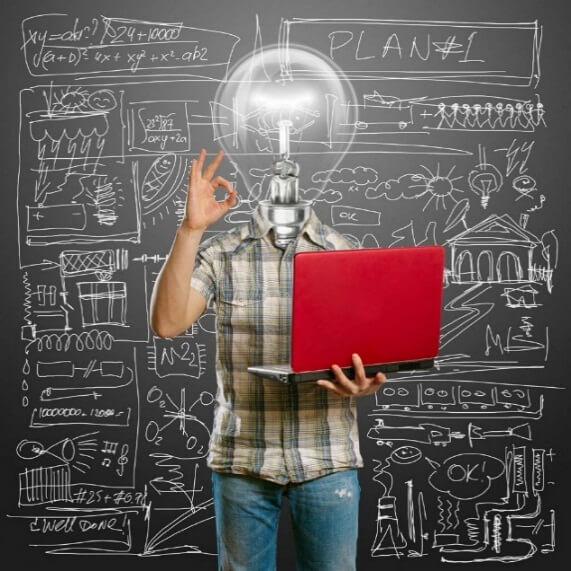 您的内容打在这里，或者通过复制您的文本后，在此框中选择粘贴，尽可能简介扼要，主题明确。您的内容打在这里，
工作二
您的内容打在这里，或者通过复制您的文本后，在此框中选择粘贴，尽可能简介扼要，主题明确。您的内容打在这里，
工作三
岗位业务情况
在此添加标题
01
在此录入上述图表的综合说明，在此录入上述图表的综合描述说明。
95%
在此添加标题
90%
85%
02
在此录入上述图表的综合说明，在此录入上述图表的综合描述说明。
在此添加标题
45%
03
在此录入上述图表的综合说明，在此录入上述图表的综合描述说明。
在此添加标题
04
第一项
工作概述
第二项
工作概述
第三项
工作概述
第四项
工作概述
在此录入上述图表的综合说明，在此录入上述图表的综合描述说明。
岗位工作展示
请在此处
添加文字详细的标题信息
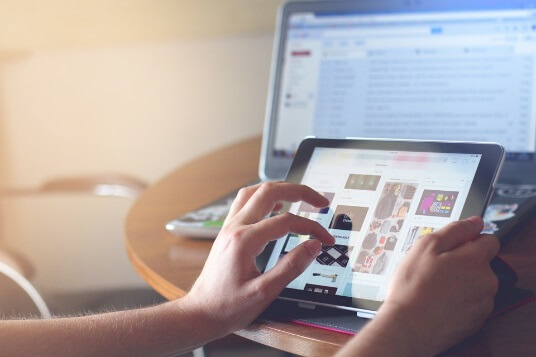 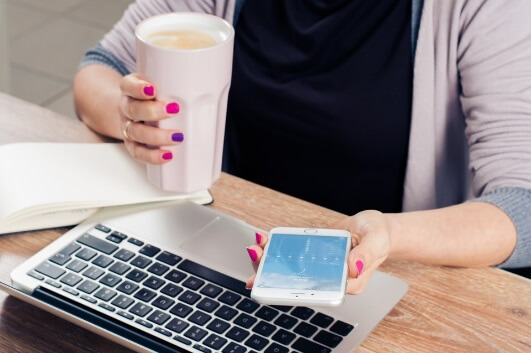 在此录入上述图表的综合描述说明，在此录入上述图表的综合描述说明。
在此添加标题
01
在此录入上述图表的综合说明，在此录入上述图表的综合描述说明。在此录入上述图录入上述图表的综合描述说明。
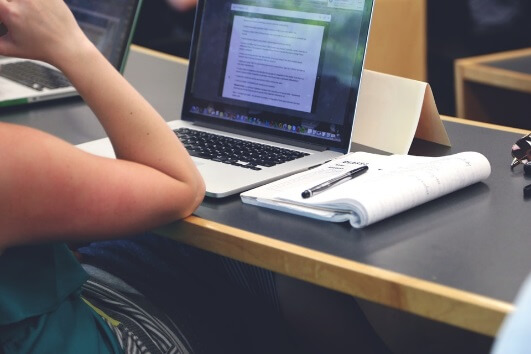 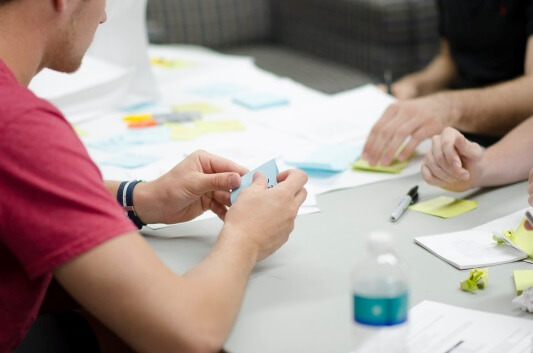 在此添加标题
02
在此录入上述图表的综合说明，在此录入上述图表的综合描述说明。在此录入上述上述图表的综合描述说明。
岗位工作概述
用户可以在投影仪或者计算机上可以将演示文稿打印出来
用户可以在投影仪或者计算机上可以将演示文稿打印出来
任务一
任务一
用户可以在投影仪或者计算机上可以将演示文稿打印出来
用户可以在投影仪或者计算机上可以将演示文稿打印出来
任务一
任务一
用户可以在投影仪或者计算机上可以将演示文稿打印出来
用户可以在投影仪或者计算机上可以将演示文稿打印出来
任务一
任务一
02
工作完成情况
添加文字标题一
添加文字标题二
添加文字标题三
添加文字标题四
添加文字标题五
添加文字标题六
Summary and report of atmospheric simple creative work ppt template of microsomal Business ReportSummary and report of atmospheric simple creative work Business Report
季度完成情况
1,623,445
1,058,883
3
季度
您的内容打在这里，或者通过复制您的文本后，在此框中选择粘贴，并选择只保留文字。
725,091
1,550,934
4
季度
您的内容打在这里，或者通过复制您的文本后，在此框中选择粘贴，并选择只保留文字。
981,406
846,356
1
季度
您的内容打在这里，或者通过复制您的文本后，在此框中选择粘贴，并选择只保留文字。
427,683
901,124
2
季度
您的内容打在这里，或者通过复制您的文本后，在此框中选择粘贴，并选择只保留文字。
年度工作对比
VS
2020
2021
项目类别
40%
40%
项目类别
60%
60%
项目类别
90%
90%
项目类别
50%
50%
单击此处添加标题
单击此处添加标题
在这里输入您的文字内容，或者将您的文字内容复制在这里，在这里输入您的文字内容，或者将您的文字内容复制在这里
在这里输入您的文字内容，或者将您的文字内容复制在这里，在这里输入您的文字内容，或者将您的文字内容复制在这里
项目完成情况
800
点击输入标题文本
700万
700
点击输入简要文字解说，解说文字尽量概括精炼，不用多余的文字修饰，简洁精准的 解说所提炼的核心概念。 点击输入简要文字解说，解说文字尽量概括精炼，不用多余的文字修饰。
650万
600
500万
500
350万
400
420万
全年总额：
300万
300
18,500,000
200
240万
220万
100
毛利润
0
纯利润
（万元）
收入来源一
收入来源二
收入来源三
收入来源四
计划利润收益
项目数据汇报
添加标题文字
添加标题文字
80%
在此录入上述图表的综合说明，在此录入上述图表的综合描述说明。在此录入上述图表的综合说明。
在此录入上述图表的综合说明，在此录入上述图表的综合描述说明。在此录入上述图表的综合说明。
60%
40%
20%
一季度
二季度
三季度
四季度
成功项目展示
在此录入上述图表的综合描述说明，在此录入上述图表的上述图表的综合描述说明入。在此录入上述图表的综合描述说明，在此录入上述图表的上述图表的综合描述说明入。在此录入上述图表的综合描述说明，在此录入上述图表的上述图表的综合描述说明入。
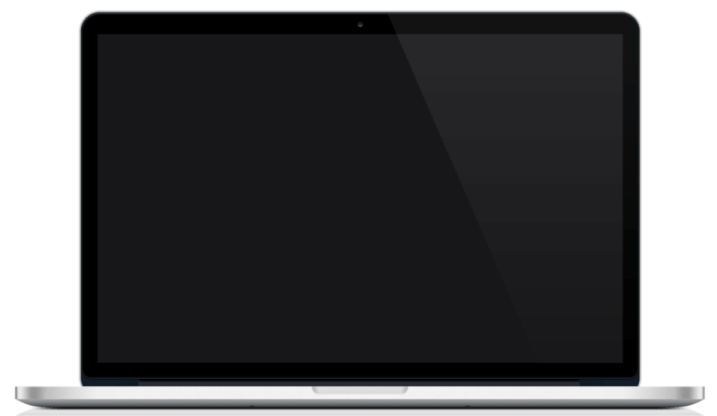 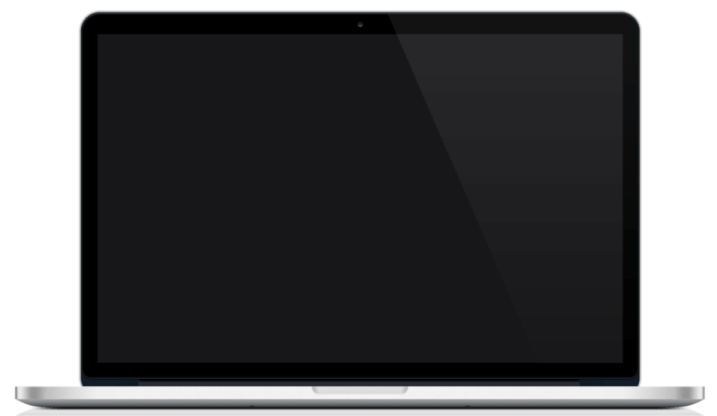 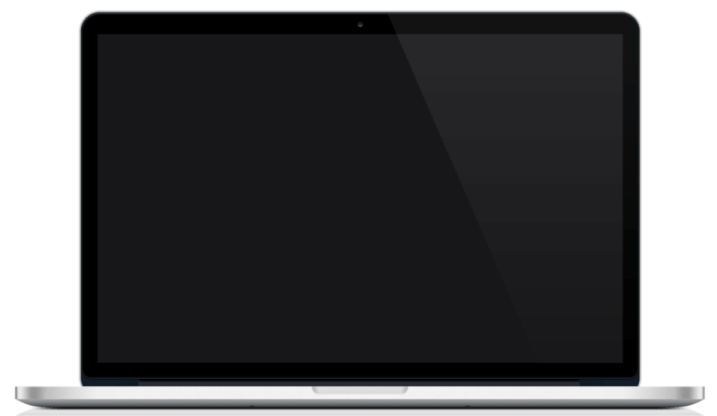 项目一
项目二
项目三
请在此输入详细的文字介绍信息，表达图表的含义。
请在此输入详细的文字介绍信息，表达图表的含义。
请在此输入详细的文字介绍信息，表达图表的含义。
03
工作不足之处
添加文字标题一
添加文字标题二
添加文字标题三
添加文字标题四
添加文字标题五
添加文字标题六
Summary and report of atmospheric simple creative work ppt template of microsomal Business ReportSummary and report of atmospheric simple creative work Business Report
工作不足之处
平时工作不积极做事不够细心
项目管理懒散安排到人不到位
工作
心得
业绩水平欠缺充空间较大
岗位培训力度不大需加强学习力度
项目失误比例
添加标题
添加标题
添加标题
添加标题
您的内容打在这里，或者通过复制您的文本后，在此框中选择粘贴并选择只保留您的内容打在这里，或者通过复制您的文本后
您的内容打在这里，或者通过复制您的文本后，在此框中选择粘贴并选择只保留您的内容打在这里，或者通过复制您的文本后
您的内容打在这里，或者通过复制您的文本后，在此框中选择粘贴并选择只保留您的内容打在这里，或者通过复制您的文本后
您的内容打在这里，或者通过复制您的文本后，在此框中选择粘贴并选择只保留您的内容打在这里，或者通过复制您的文本后
70%
30%
70%
60%
工作不足之处
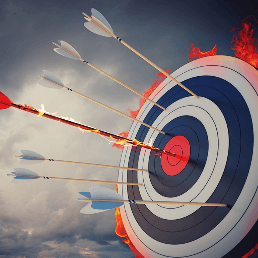 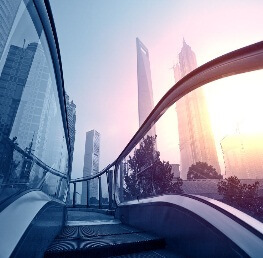 您的内容打在这里，或者通过复制您的文本后，在此框中选择粘贴，并选择只保留文字。
您的内容打在这里，或者通过复制您的文本后，在此框中选择粘贴，并选择只保留文字。
工作名称
工作名称
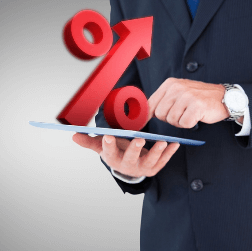 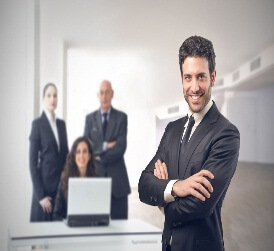 您的内容打在这里，或者通过复制您的文本后，在此框中选择粘贴，并选择只保留文字。
您的内容打在这里，或者通过复制您的文本后，在此框中选择粘贴，并选择只保留文字。
工作名称
工作名称
项目完成不足
添加标题文字
添加标题文字
添加标题文字
添加标题文字
在此录入上述图表的综合说明，在此录入上述图表的综合描述说明。在此录入上述图表的综合说明。
在此录入上述图表的综合说明，在此录入上述图表的综合描述说明。在此录入上述图表的综合说明。
在此录入上述图表的综合说明，在此录入上述图表的综合描述说明。在此录入上述图表的综合说明。
在此录入上述图表的综合说明，在此录入上述图表的综合描述说明。在此录入上述图表的综合说明。
59%
75%
82%
23%
工作不足分析
添加标题文字
添加标题文字
添加标题文字
添加标题文字
在此录入上述图表的综合说明，在此录入上述图表的综合描述说明。在此录入上述图表的综合
在此录入上述图表的综合说明，在此录入上述图表的综合描述说明。在此录入上述图表的综合说明。
在此录入上述图表的综合说明，在此录入上述图表的综合描述说明。在此录入上述图表的综合
在此录入上述图表的综合说明，在此录入上述图表的综合描述说明。在此录入上述图表的综合说明。
W
02
S
O
01
03
04
T
问题改善措施
添加文字标题
添加文字标题
添加文字标题
添加文字标题
请在此输入详细文字信息和简介,请在此输入详细文字信息和简介请在此输入详细文字信息和简介,请
请在此输入详细文字信息和简介,请在此输入详细文字信息和简介请在此输入详细文字信息和简介,
请在此输入详细文字信息和简介,请在此输入详细文字信息和简介请在此输入详细文字信息和简介,请
请在此输入详细文字信息和简介,请在此输入详细文字信息和简介请在此输入详细文字信息和简介,
01
02
问题改正措施
03
您的内容打在这里，或者通过复制您的文本后，在此框中选择粘贴。您的内容打在这里，或者通过复制您的文本后，在此框中选择粘贴。
04
04
未来工作计划
添加文字标题一
添加文字标题二
添加文字标题三
添加文字标题四
添加文字标题五
添加文字标题六
Summary and report of atmospheric simple creative work ppt template of microsomal Business ReportSummary and report of atmospheric simple creative work Business Report
未来工作计划
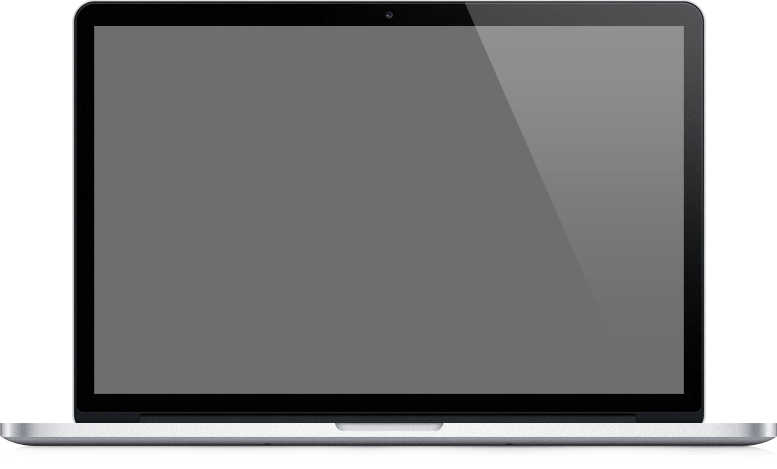 在此添加标题
01
在此录入上述图表的综合说明，在此录入上述图表的综合描述说明。
在此添加标题
02
在此录入上述图表的综合说明，在此录入上述图表的综合描述说明。
在此添加标题
03
在此录入上述图表的综合说明，在此录入上述图表的综合描述说明。
未来工作计划
在此录入上述图表的综合说明，在此录入上述图表的综合描述说明。在此录入上述图表的综合说明，在此录入上述图表的综合描述说明。在此录入上述图表的综合说明，在此录入上述图表的综合描此录入上述图表的综合说在此录入上述图表的综合描述说明。
在此添加标题
01
在此录入上述图表的综合说明，在此录入上述图表的综合描述说明。在此录入上述图表的综合说明，在此录入
在此添加标题
02
在此录入上述图表的综合说明，在此录入上述图表的综合描述说明。在此录入上述图表的综合说明，在此录入上述
管理
计划
在此添加标题
03
在此录入上述图表的综合说明，在此录入上述图表的综合描述说明。在此录入上述图表的综合说明，在此录入上述
未来工作计划
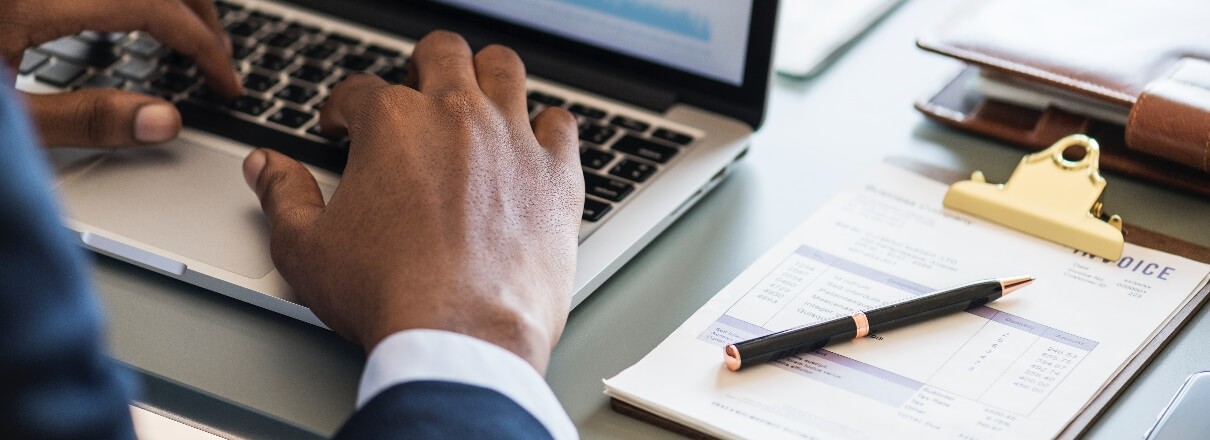 计划收益
计划经济
您的内容打在这里，或者通过复制您的文本在此框中选择粘贴并
选择只保留
您的内容打在这里，或者通过复制您的文本在此框中选择粘贴并选择只保留文字您的您的内容打在这里，或者通过复制您的文本后，在此框中选择粘贴并选择只保此您的内框中选择粘贴并选择只保留者通过复制您的文本后，在此框中选择粘贴并选择只保此您的内框中选择粘贴
69%
您的内容打在这里，或者通过复制您的文本在此框中选择粘贴并选择只保留文字您的您的内容打在这里，
项目计划经济
70%
50%
40%
35%
30%
30%
预计达标项目比例
您的内容打在这里，或者通过复制您的文本在此框中选择粘贴并选择只保留文字您的您的内容打在这里，或者通过复制您的文本后，在此框中选择粘贴并选择只保此您的内框中选择粘贴并选择只保留者通过复制您的文本后，在此框中选择粘贴并选择只保此您的内框中选择粘贴
未来工作计划
未来工作部署
未来工作部署
未来工作部署
在此录入上述图表的综合说明，在此录入上述图表的综合描述说明。在此录入上述图表的综合说明。
在此录入上述图表的综合说明，在此录入上述图表的综合描述说明。在此录入上述图表的综合说明。
在此录入上述图表的综合说明，在此录入上述图表的综合描述说明。在此录入上述图表的综合说明。
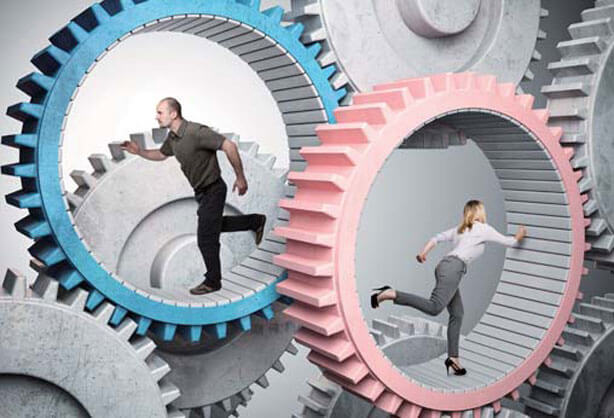 结 束 语
诚实敬业
初心不改共成长  凝心聚力谱新篇
卓越创新
New Chapter Of Cohesion Spectrum
您的内容打在这里，或者通过复制您的文本后，在此框中选择粘贴，并选择只保留文字。您的内容打在这您的内容打在这里，或者通过复制您的文本后，在此框中选择粘贴，并选择只保留文字。
您的内容打在这您的内容打在这里，或者通过复制您的文本后，在此框中选择粘贴，并选择只保留文字。您的内容打在这您的内容打在这里，或者通过复制您的文本后，在此框中选择粘贴，并选择只保留文字。您的内容打在这
拼搏精神
敢想敢做
追逐梦想
THANK YOU
演示完毕  谢谢观看
汇报人：优页PPT
时间：202X.05
工作汇报 | 工作总结 | 季度汇报 | 项目介绍 | 年终报告
Summary and report of atmospheric simple creative work ppt template of microsomal Business ReportSummary and report of atmospheric simple creative work Business Report